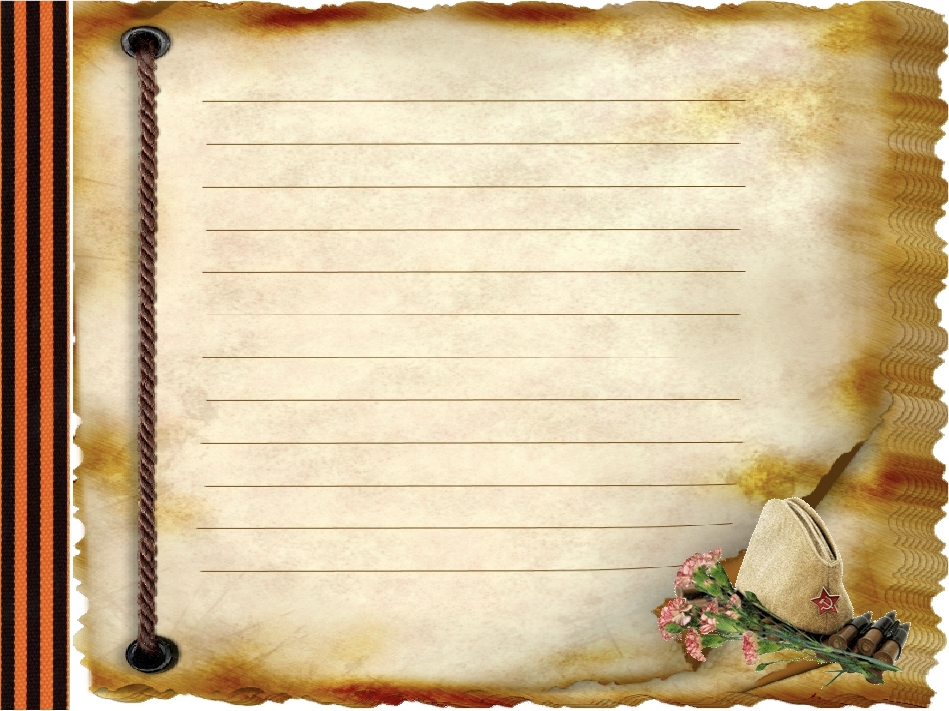 Социально-гуманитарный колледж
учреждения образования
«Могилевский государственный университет имени А.А.Кулешова»
Республиканский конкурс проектов 
"История моей семьи - Помним. Чтим. Гордимся."
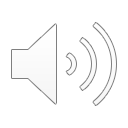 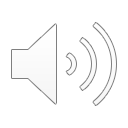 «ТОБОЙ ГОРДИТЬСЯ ВЕЧНО БУДЕМ»
НОМИНАЦИЯ
«Эхо Великой Отечественной войны в истории моей семьи»
Автор: Гаврилова Валерия Анатольевна, 
учащаяся группы ДОСШ-21
Руководитель: Шунаева Валентина Алексеевна, преподаватель 
(29 8429826; shunaeva16031973@vail.ru)
В нашей семье с трепетом относятся к теме войны, 
так как моему прадеду, 
Гетману Владимиру Евгеньевичу,пришлось пережить все жестокости и трудности 
военного лихолетья. Кем  был мой прадед? Как он попал на войну? 
Где воевал? За что получил награду? 
Как сложилась его дальнейшая судьба?
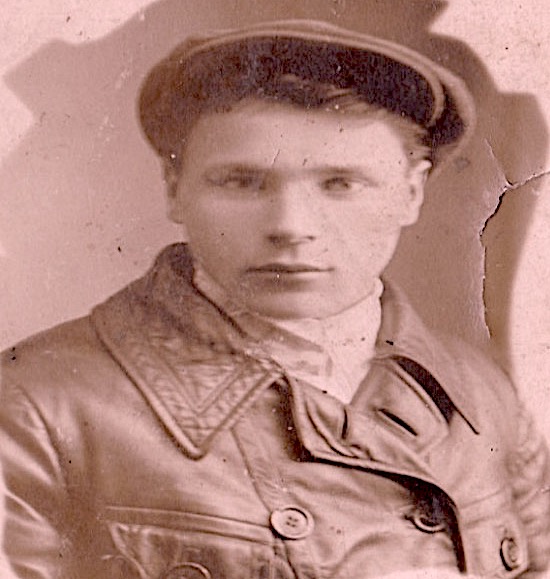 Гетман Владимир Евгеньевич
Родился в 1912 году, в деревне Местковичи Жабчицкого района Пинской области. 
	Воспитывался матерью, которая впоследствии отдала его в интернат, где он получил образование 4 класса. 

Справочно: Пинская область, как административная единица на территории Белорусской ССР, существовала с 4 декабря 1939 года по 8 января  1954 года, затем  Указом Президиума Верховного совета СССР была упразднена, а её административные районы вошли в состав Брестской области.
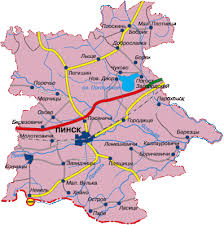 Служить прадедушке пришлось в Бобруйской крепости, затем в Кутаиси. 
Отсюда, из западной Грузии, в звании старшина, был мобилизован на советско-финскую войну 1939-1940 года, где получил ранение. Дальнейшую службу проходил в Бобруйской крепости, где и встретил начало Великой Отечественной войны.
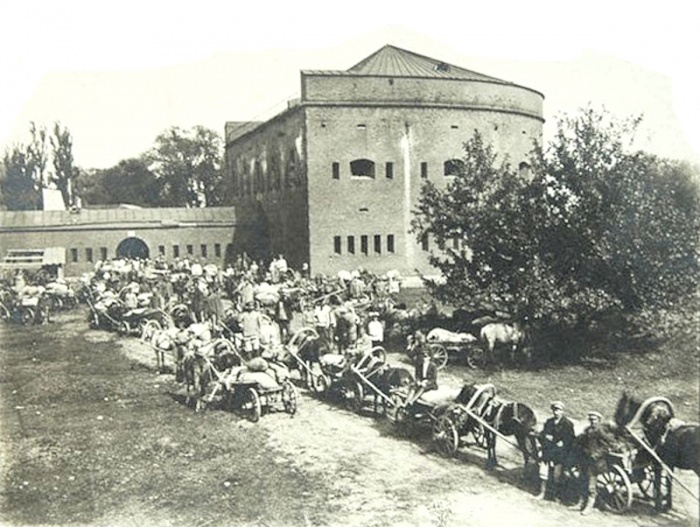 Справочно:  историческая крепость в городе Бобруйске. Строительство начато в 1810 году, крепость сыграла существенную роль в Отечественной войне 1812 года.
	В 2002 году памятник истории и архитектуры «Бобруйская крепость» был внесён в Государственный список историко-культурных ценностей Республики Беларусь и отнесён к ценностям республиканского значения.
Бобруйская крепость, Беларусь
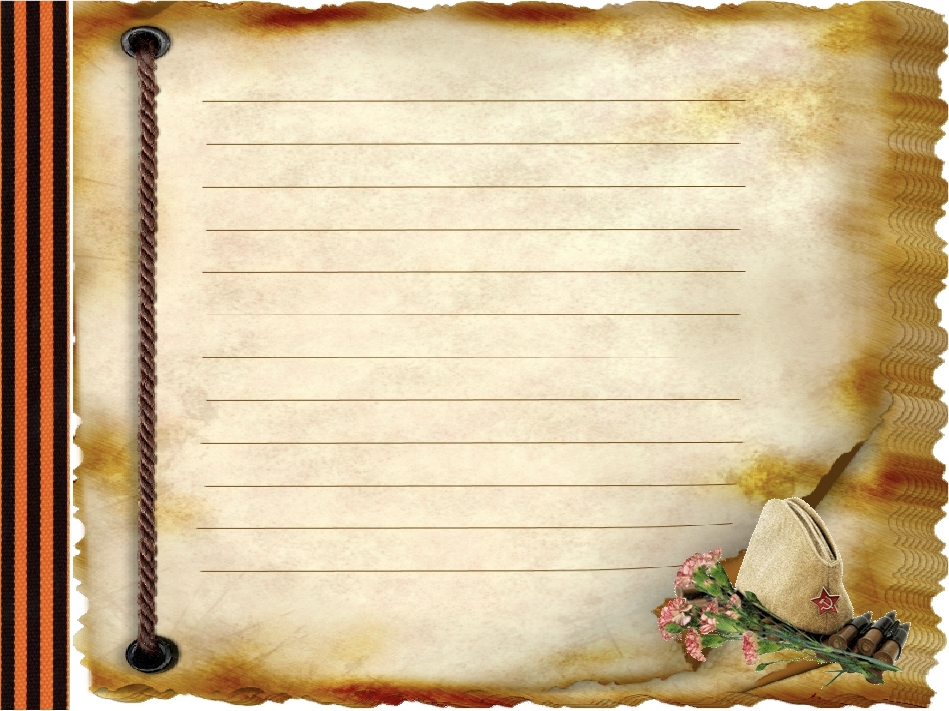 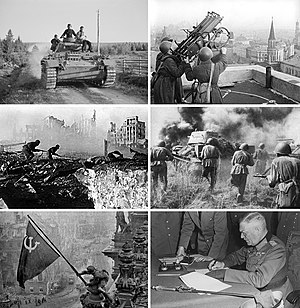 ВЕЛИКАЯ 
ОТЕЧЕСТВЕННАЯ ВОЙНА
28 июня 1941 года город Бобруйск был полностью оккупирован немцами. Воинская часть, где служил прадед, попала в окружение, и в результате боев была рассеяна. Многим солдатам, оставшимся в живых, пришлось остаться в тылу врага, так как путь к своим был отрезан немецкими частями. 
	Оказавшись в глубоком тылу, прадед, по словам его дочери, Ларисы Владимировны «пришел с оружием в деревню Волосовичи к своей матери, бабушке Юли. Начал активно искать связь с партизанами, чтобы влиться в их отряд, и продолжить сражаться в тылу врага за освобождение своей родины.
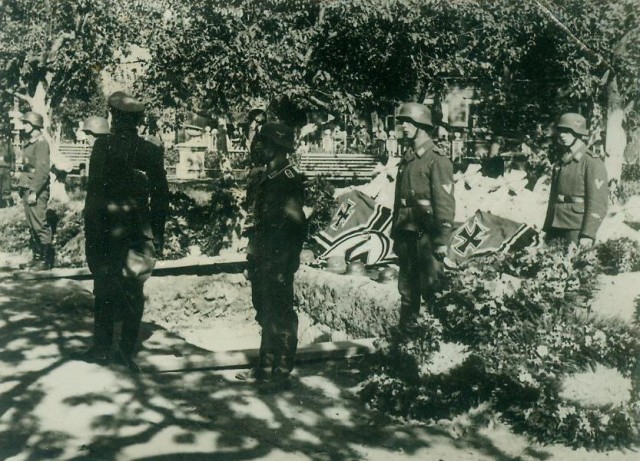 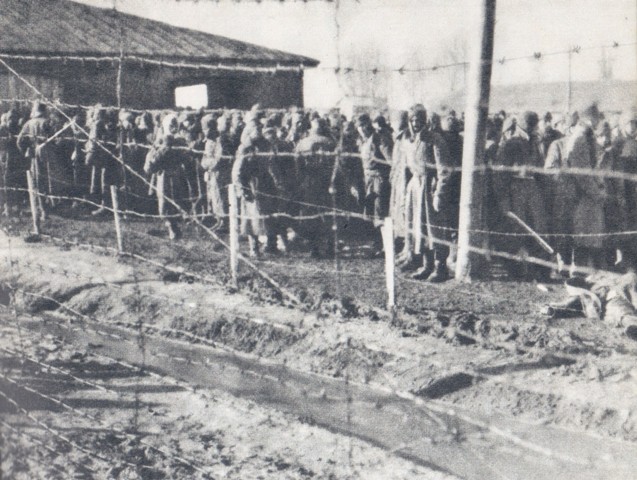 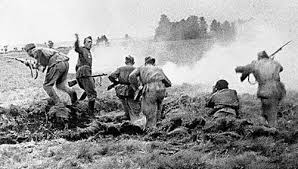 В партизанском отряде был командиром разведроты. 
	Свидетельством того, что прадедушка действительно находился в партизанском отряде 537 в должности командира отделения, затем помощником командира роты, до момента ранения, является справка за подписью бригадного комиссара 537 партизанского отряда имени С.М.Кирова Г.Л.Комара. А также, удостоверение партизана Беларуси за № 450022, из которого следует, что с апреля 1942 года и по октябрь 1942 года, Гетман В.Е. действительно участвовал в партизанском движении в качестве командира отделения партизанского образования № 537.
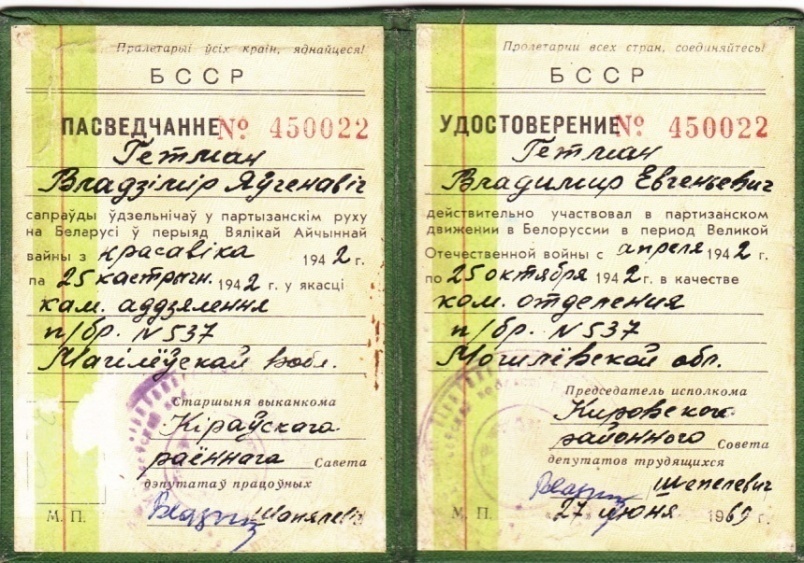 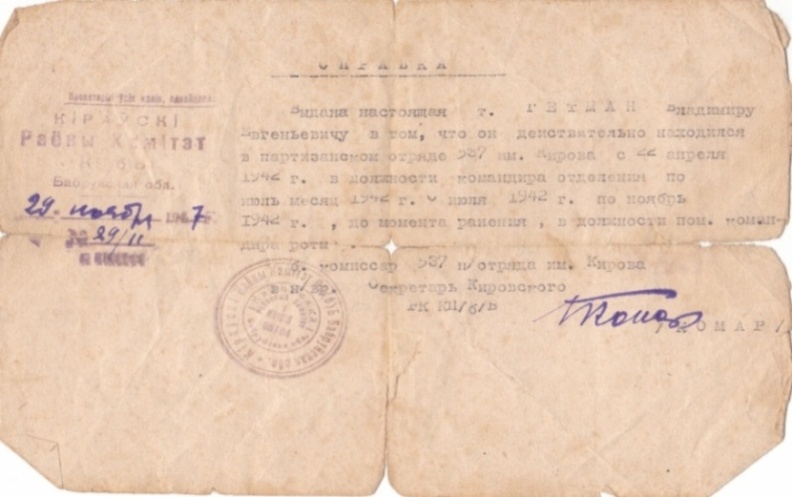 Имя моего прадеда упоминается в книге-повести  Е. Г. Акушевича «Огни в родных лесах». 
	В книге рассказывается о боях 537-го партизанского отряда, который действовал в годы Великой Отечественной войны в Кировском и Кличевском районах Могилевской области. 
	В книге на странице 61 описывается одна из боевых операций партизан «чтобы нарушить планы гитлеровцев и внести дезорганизацию в их подготовку к походу против партизан». Мой прадед участвовал в этом походе в составе диверсионной группы Александра Силкина. 

	Справочно: Автор воспоминаний был рядовым, командиром отделения, затем взвода и роты, а с мая 1944 года командовал батальоном этого отряда.
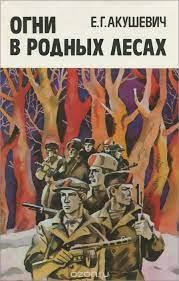 После лечения в первом московском медицинском институте госпитальной хирургической клиники 59, в декабре 1942 года, прадедушка вернулся в бригаду имени С.М.Кирова.
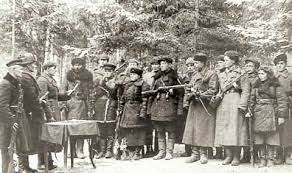 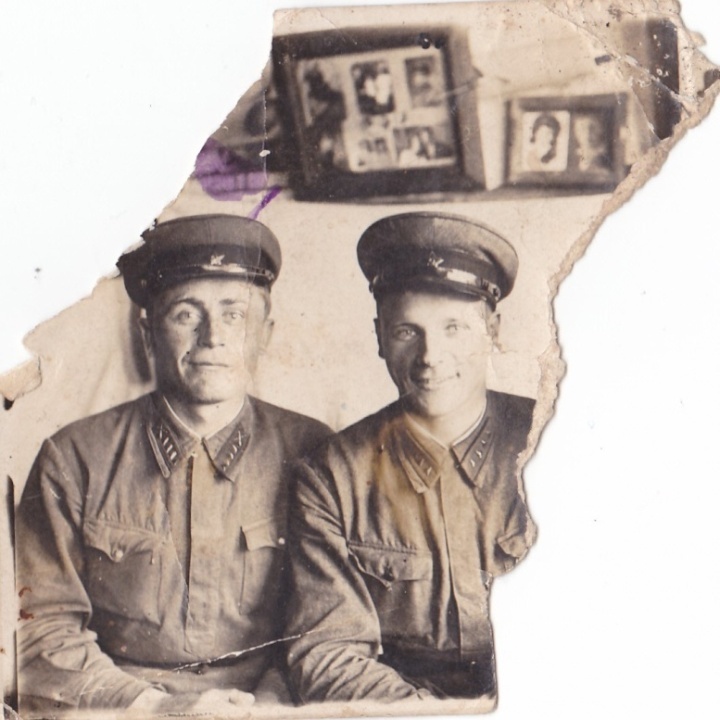 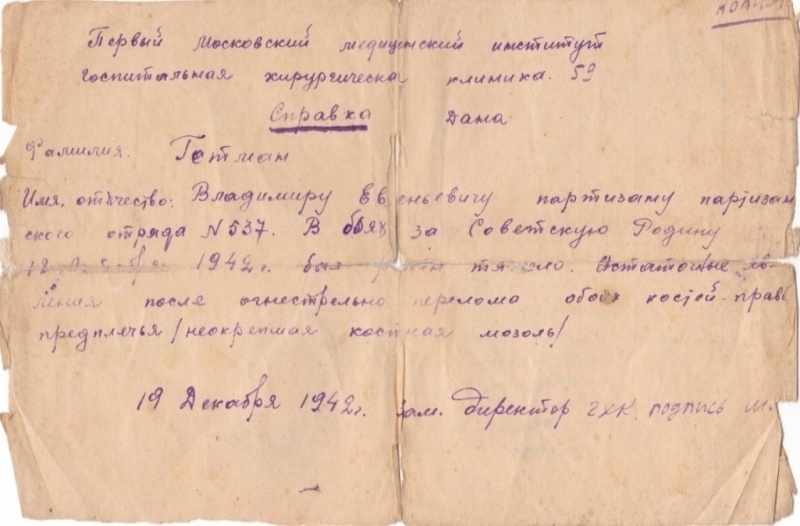 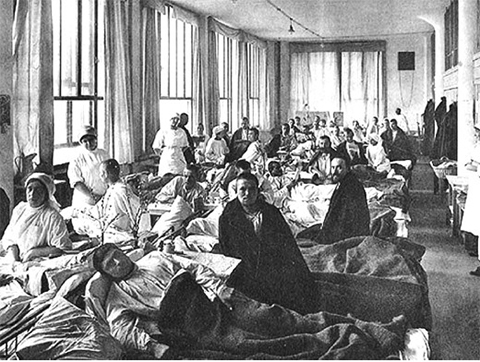 Гетман В.Е.(справа) с сослуживцем
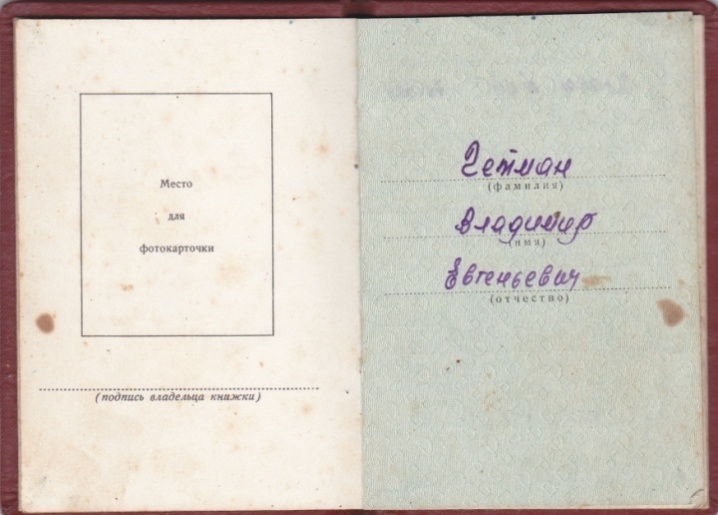 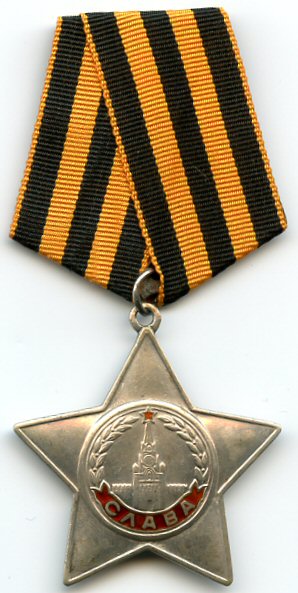 Как говорят, в жизни всегда есть место подвигу. Подвиг совершил и мой прадед. 	Когда во время боя, в окружение попал военный госпиталь, он путем умелых и решительных действий вывел из окружения раненых бойцов и медицинский состав.	За это прадедушка был награжден орденом Славы III степени, который получил после войны, в 1967 году.
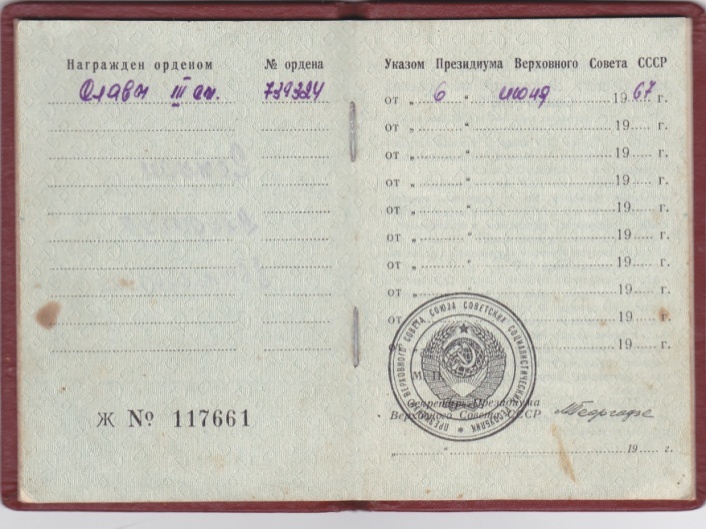 Справочно: Орден Славы — военный орден СССР, учреждён Указом Президиума Верховного Совета СССР от 8 ноября 1943 года. Награждаются лица рядового и сержантского состава Красной Армии, а в авиации и лица, имеющие звание младшего лейтенанта.
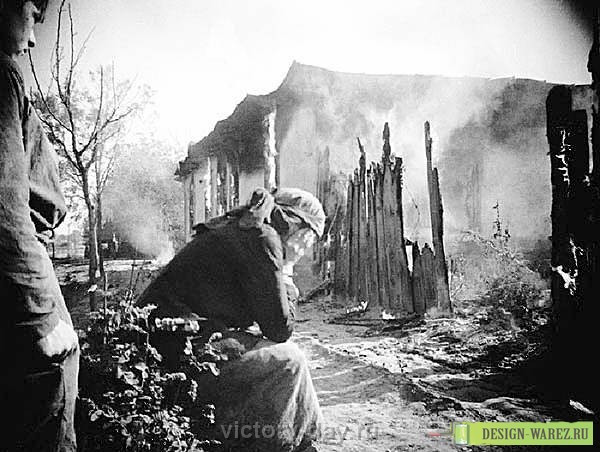 В общей сложности, за время существования бригады, впоследствии полка, в тылу врагу были нанесены значительные потери в живой силе и боевой технике. Вот их боевой счет: подбито и подорвано автомашин и мотоциклов – 191, самолетов – 9, железнодорожных мостов – 2, шоссейных мостов – 67, железнодорожного пути – 12 километров, рельсов – 2283, телефонно-телеграфной линии связи – 72 километра, пушек и танков – 4, паровозов – 26, уничтожено предприятий, работавших на нужды оккупантов – 2,  разгромлено вражеских гарнизонов – 12, спущено под откос железнодорожных эшелонов с живой силой и техникой – 44, убито и ранено много солдат и офицеров противника. Захвачено большое количество вражеского оружия и боеприпасов, взято в плен 24 гитлеровца, в том числе 13 офицеров. 
	Я горжусь тем, что в этот боевой счет внес свой вклад и мой прадед наряду с тысячами партизан.
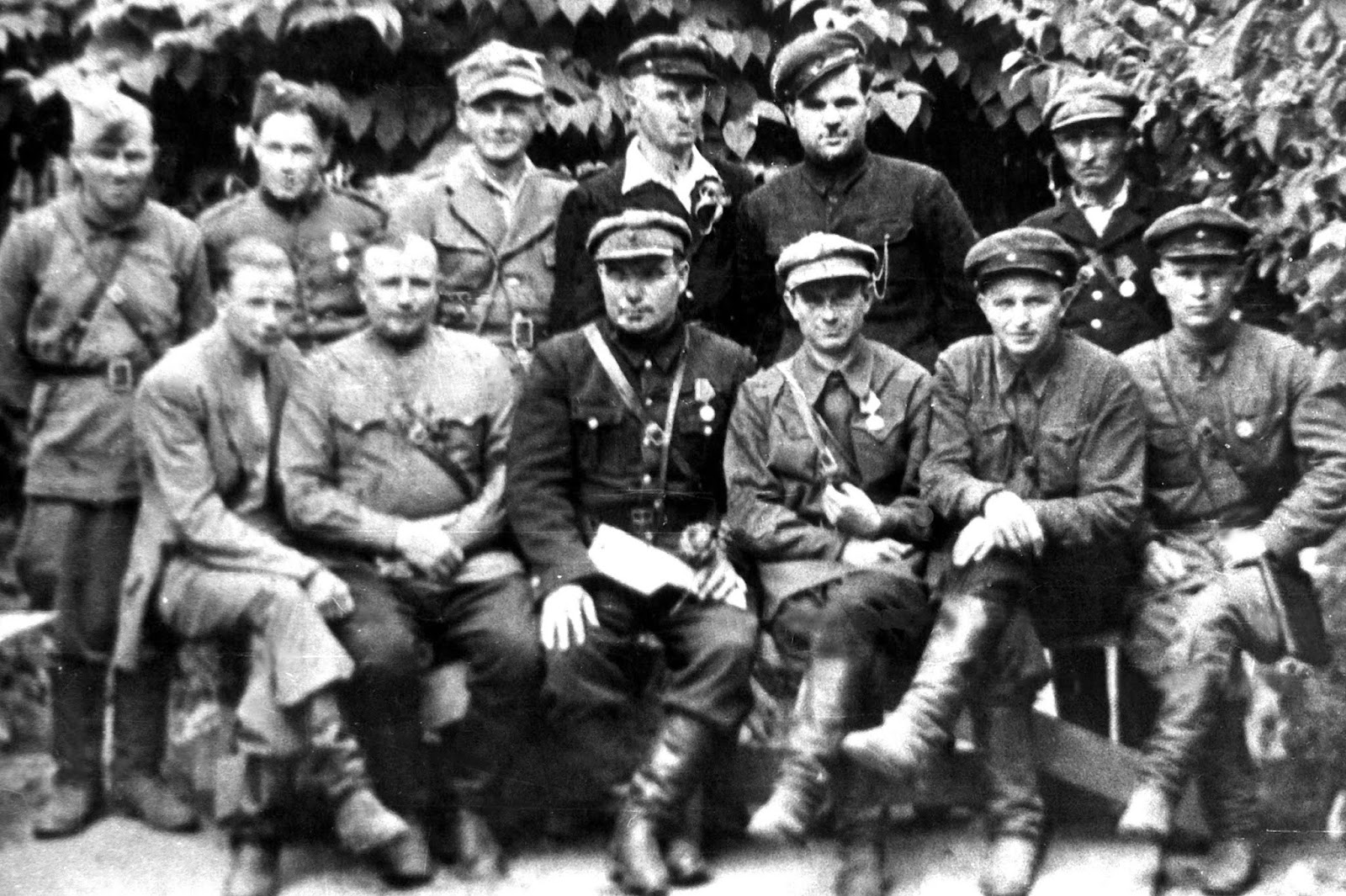 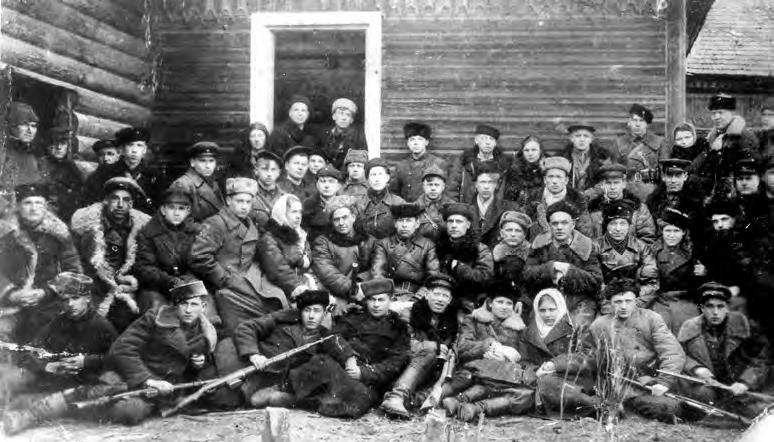 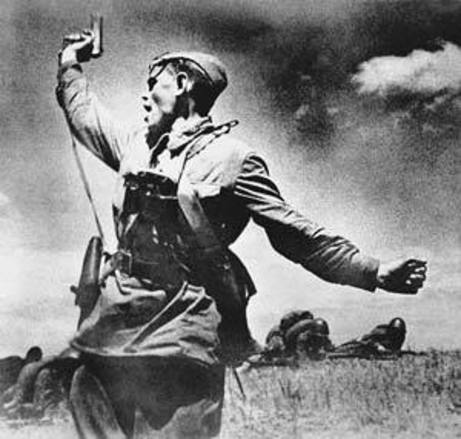 После расформирования полка, в 1944 году, отобрали тех, кому предстояло работать, налаживать и организовывать мирную жизнь в освобожденном районе. Остальные, преимущественно молодежь, - в ряды армии, продолжая громить врага! 
	Прадедушке предстояло остаться и налаживать мирную жизнь в родных Волосовичах.
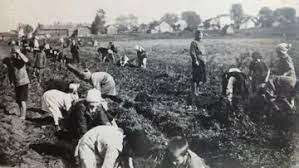 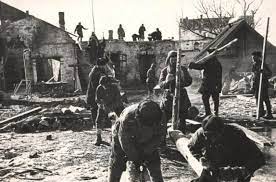 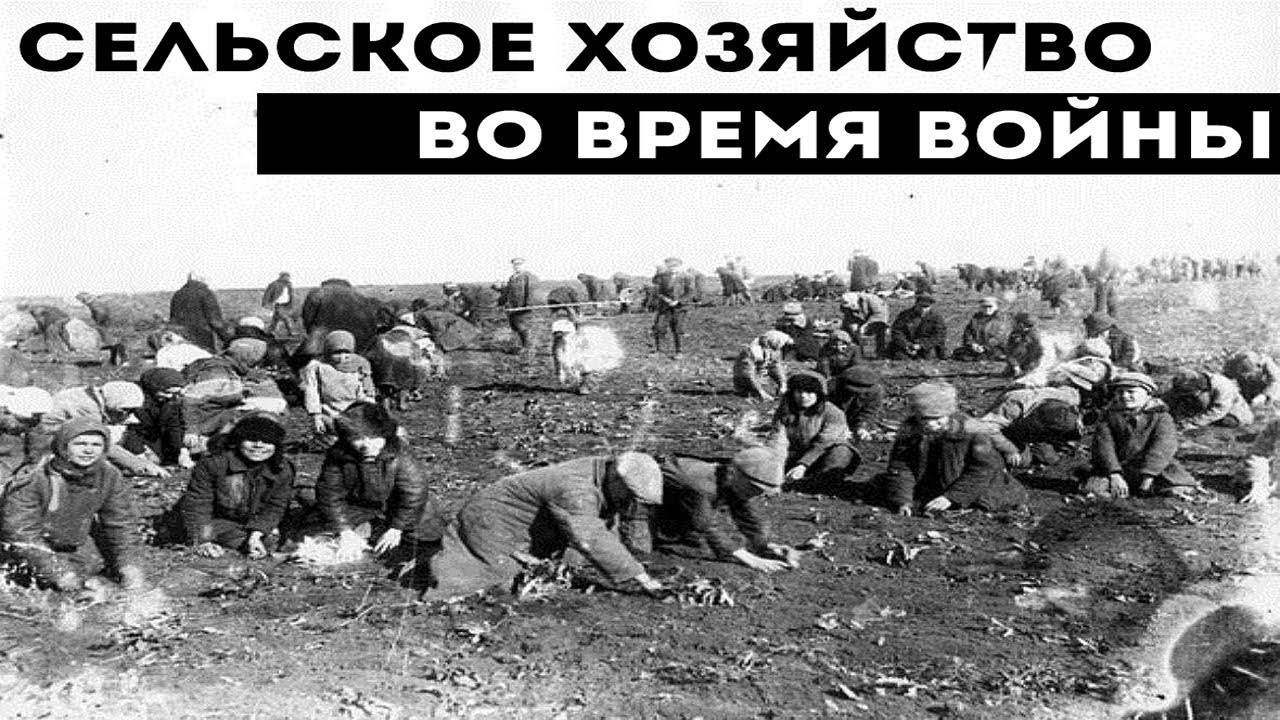 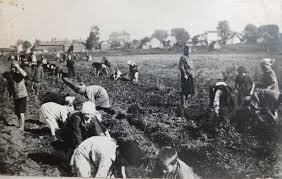 МИРНАЯ ЖИЗНЬ
Вернувшись в деревню, в родной дом, к своей семье, первым делом прадед устроился на работу в колхоз «Красный партизан», которым на тот момент руководил К.П.Орловский. 
Предстояла огромная работа по восстановлению разрушенного сельского хозяйства за время оккупации. Где только не приходилось работать Владимиру Евгеньевичу: в сельхозбригаде, на МТФ, на строительстве коровников, зернохранилищ, клуба. 
Прадедушка пользовался авторитетом среди сельчан, был очень уважаемым человеком, вместе с моей прабабушкой Ядвигой вырастил пятерых детей, которые стали достойными людьми.
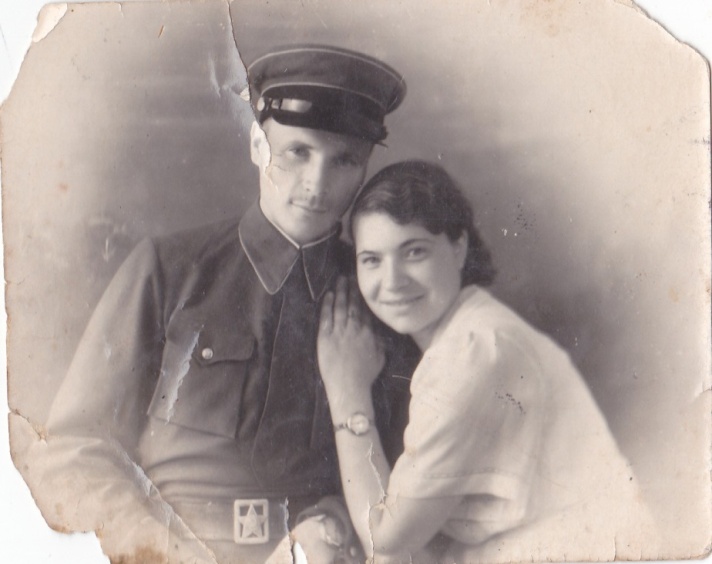 Гетман В.Е. с женой Ядей
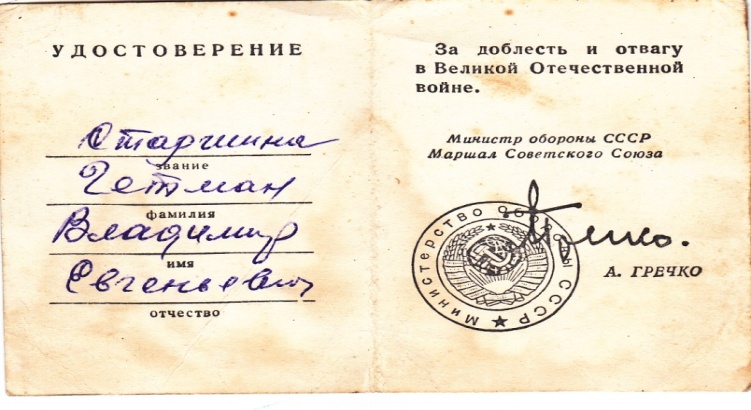 Ежегодно 9 мая наша семья отмечает День Великой Победы и вспоминает о вкладе в нее моего прадедушки. 
	Благодаря тем, кто приблизил и завоевал Победу, мы можем жить, учиться, работать, радоваться каждому дню, быть достойными продолжателями дела наших предков.
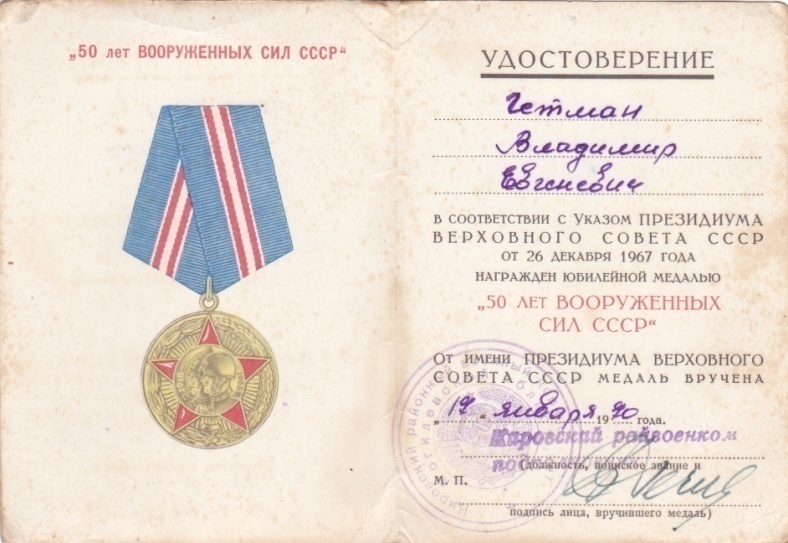 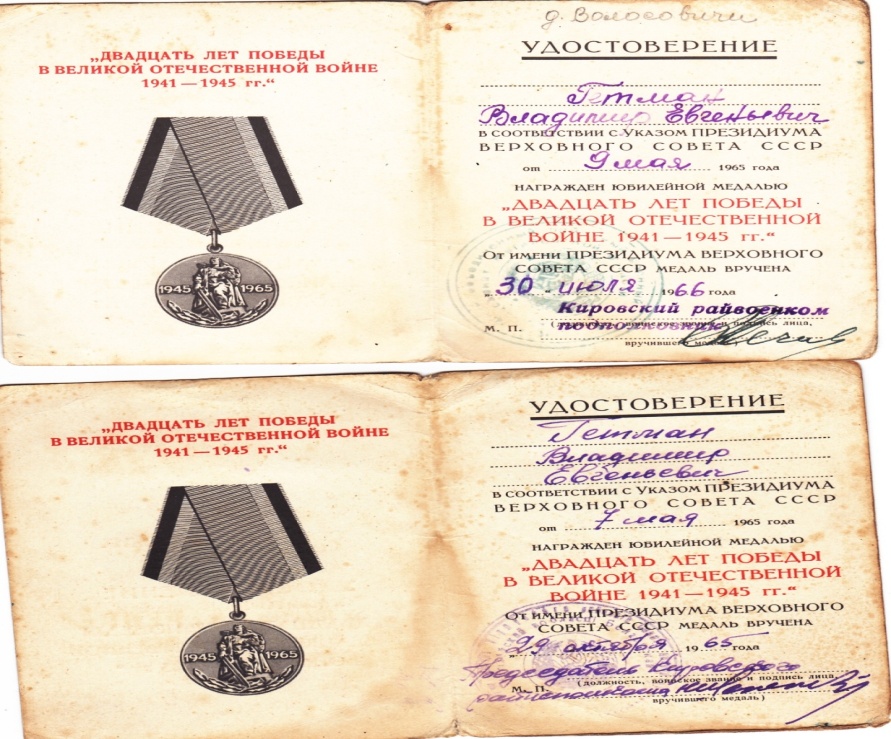 Удостоверения к юбилейным медалям
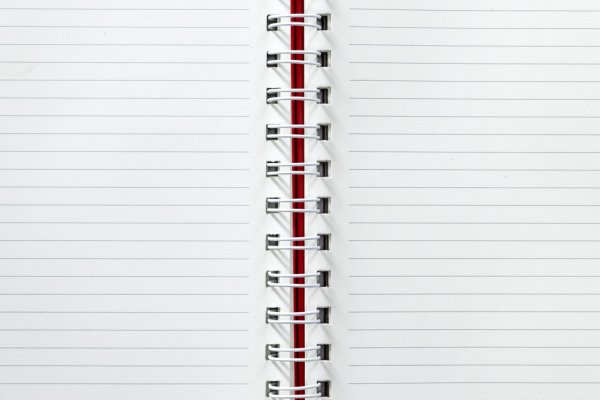 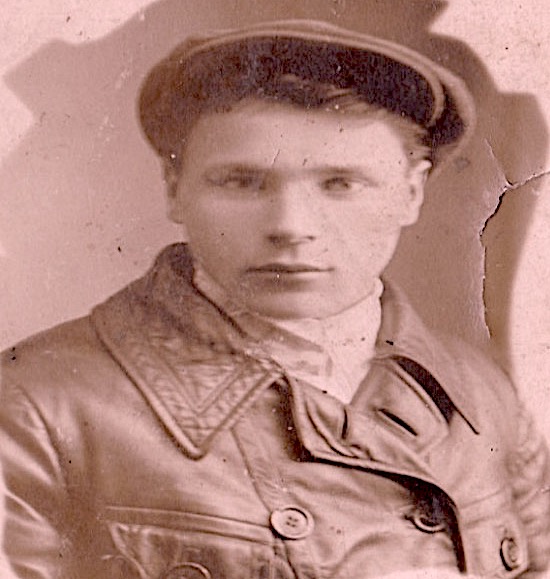 Я горжусь, что мой прадедушка, 
Гетман Владимир Евгеньевич, 
был одним из тех, кто защищал нашу Родину и внес свой вклад в Победу!
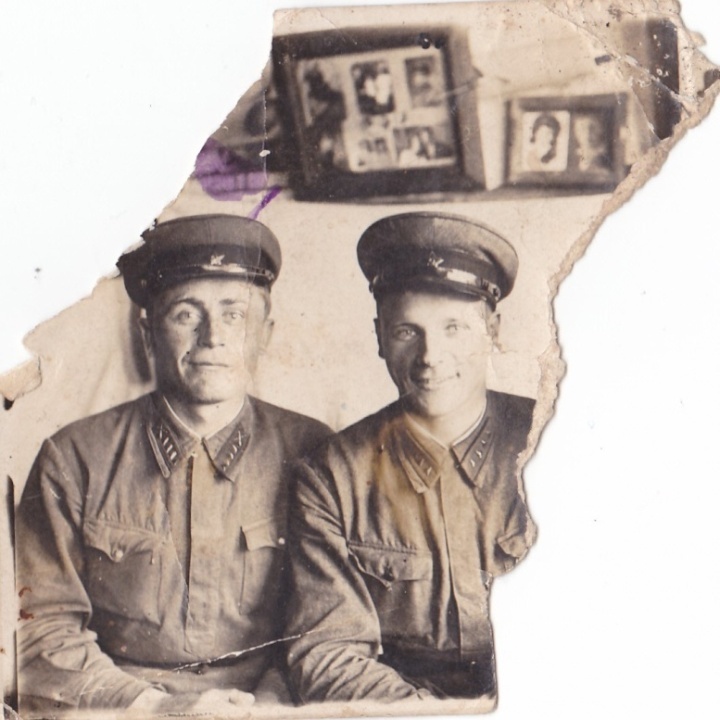 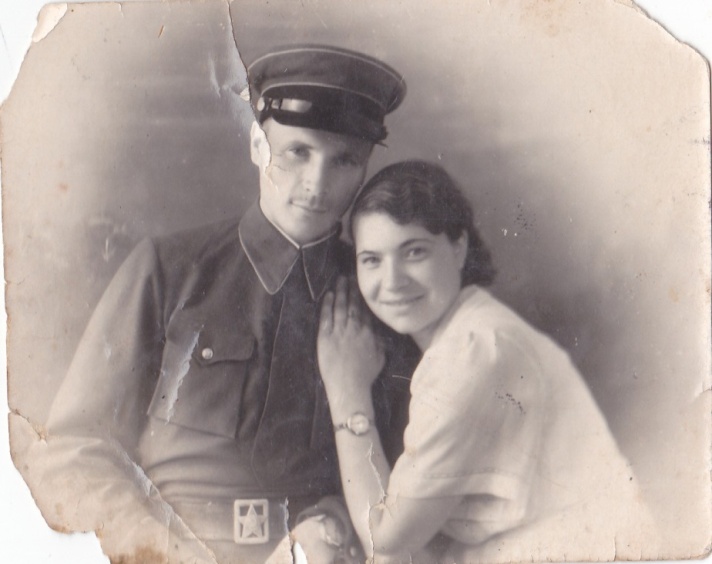 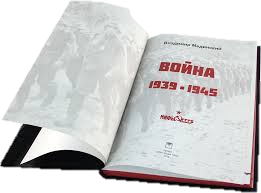 Список использованных источников
1.Акушевич Е.Г. Огни в родных лесах. – Минск: Беларусь, 1987– 206 с.
2. Волчок, Г.И. Партизанское движение Могилевской области в годы ВОВ (1941-1944). – Мог.: МГУ им. А.А. Кулешова, 2004 – 40с.
3.Книга –  «Памяць» Кіраўскі раён.– Мінск : Вышэйшая школа,1997–445 с.   
4.Кравченко И.С., Залесский А.И. Белорусский народ в годы Великой Отечественной войны. – Минск, 1959 –  145с.